শুভেচ্ছা ও অভিনন্দন
পরিচিতিঃ
মাবিয়া সুলতানা
সহকারী শিক্ষিকা
সরকারপারা সাদেকিয়া দাখিল মাদ্রাসা।
কুড়িগ্রাম সদর,কুড়িগ্রাম।
শ্রেণিঃ সপ্তম
বিষয়ঃ বিজ্ঞান
অধ্যায়ঃ দ্বিতীয়
সময়ঃ 45 মিনিট
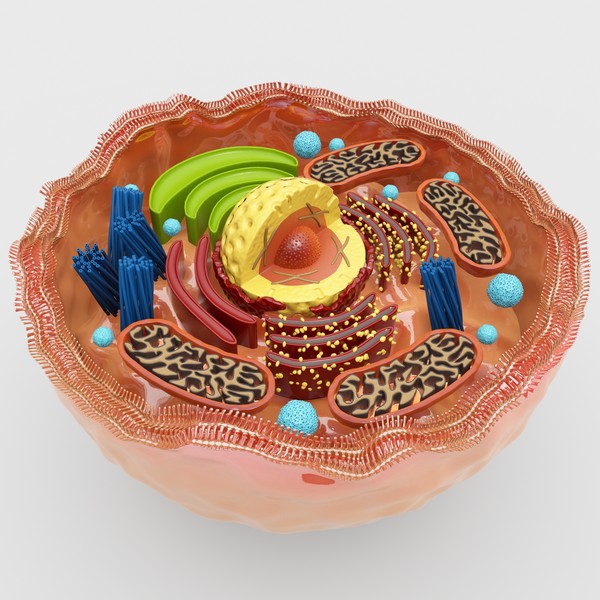 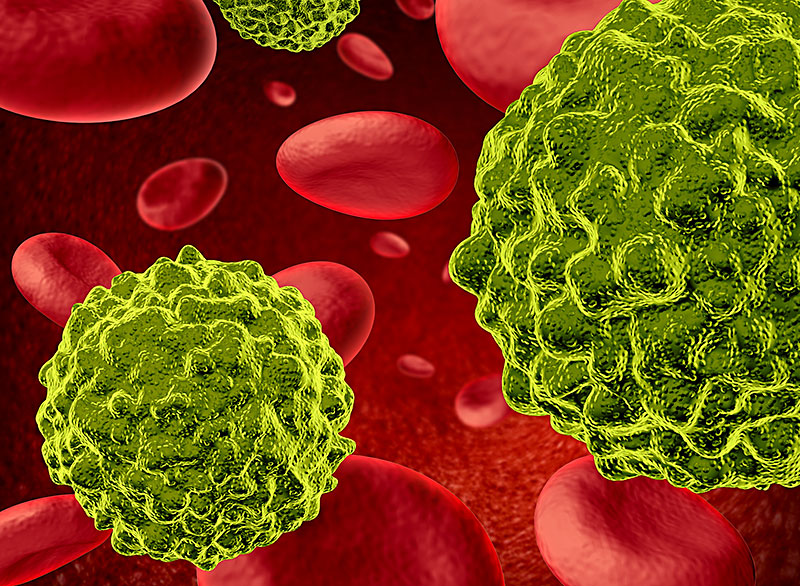 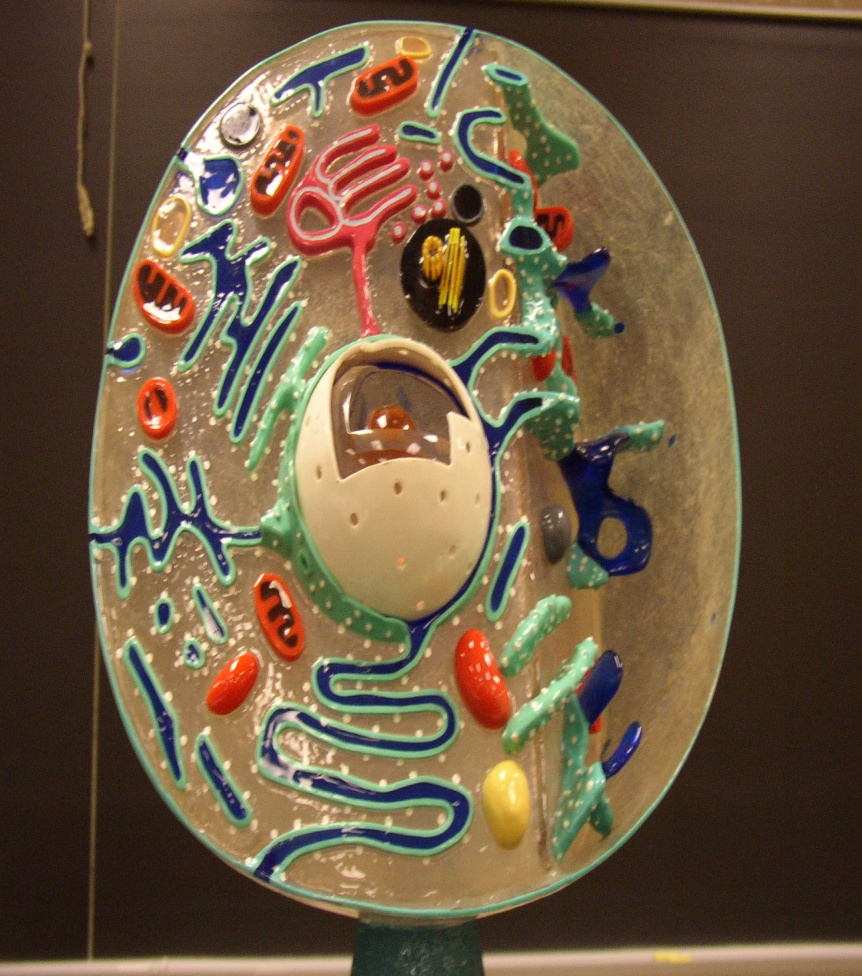 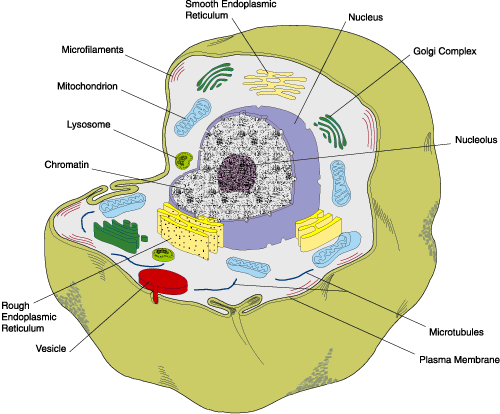 বলোতো উপরের ছবিগুলো কীসের ?
পাঠ ঘোষণাঃ
জীব কোষ
শিখনফলঃ
কোষ কাকে বলে তা বলতে পারবে ।
উদ্ভিদ ও প্রাণী কোষ চিহ্নিত করতে পারবে ।
উদ্ভিদ ও প্রাণী কোষের পার্থক্য নির্ণয় করতে পারবে ।
কোষ বলতে কী বোঝ ?
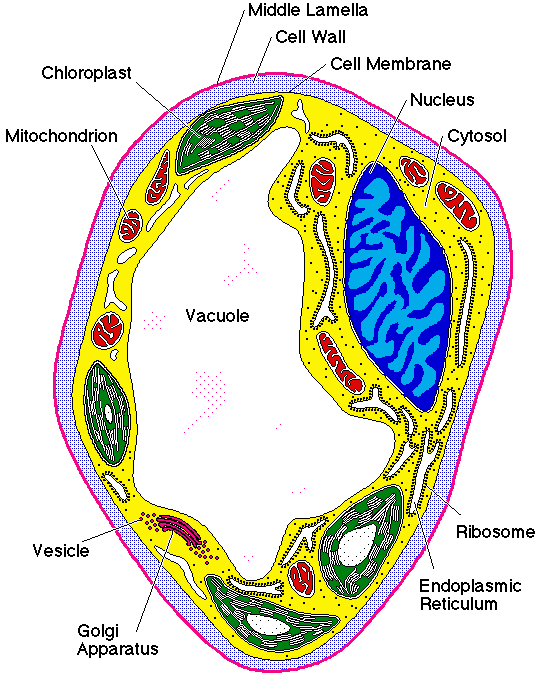 প্রাণীকোষ
উদ্ভিদকোষ
কোষগুলো চিহ্নিত করঃ
কোষের বিভিন্ন অঙ্গানুসমুহঃ
কোষ অঙ্গানুটির নাম কী ?
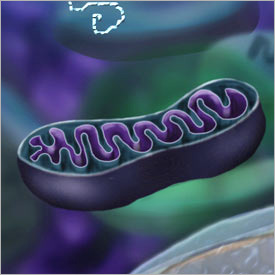 মাইটোকন্ড্রিয়া
একক কাজঃ
ছবিটি কিসের ?
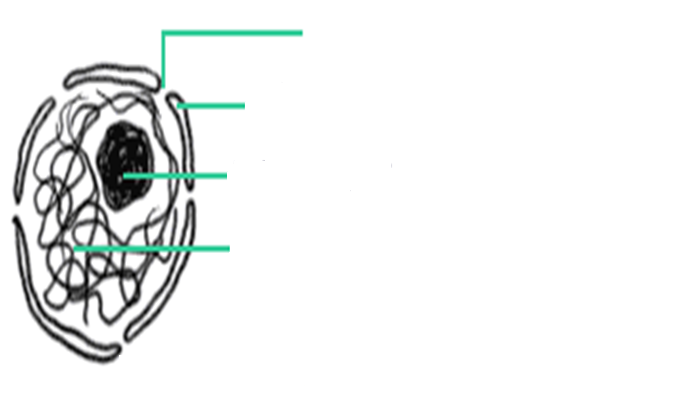 নিউক্লিয়ার  রন্ধ্র
নিউক্লিয়ার মেমব্রন
নিউক্লিওলাস
নিউক্লিয়ার তন্তু
নিচের ছবিগুলো লক্ষ্য করঃ
প্রাণীকোষ
উদ্ভিদকোষ
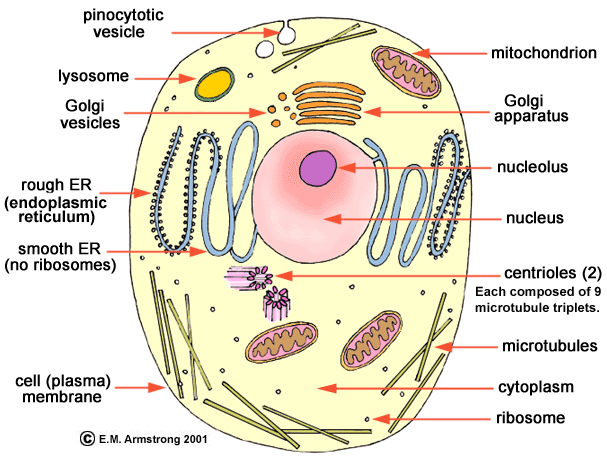 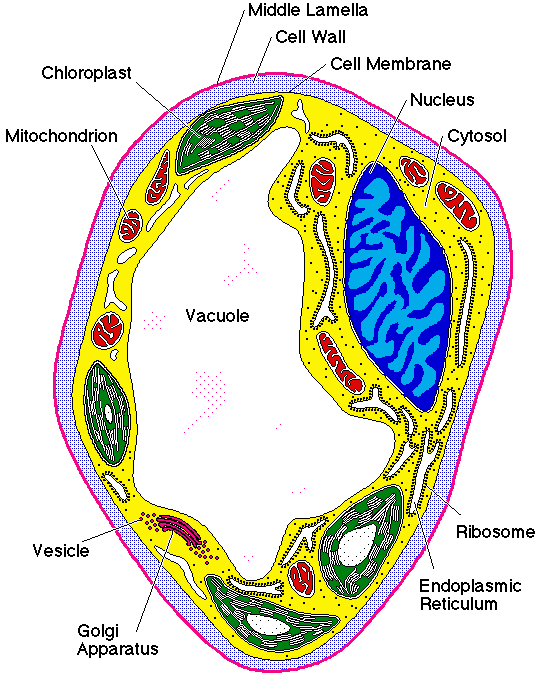 দলীয় কাজঃ
উক্ত ছবির  আলোকে ৩টি পার্থক্য লিখ ।
মূল্যায়নঃ
১। কোষ কাকে বলে ?
২। প্রাণীকোষের বিভিন্ন অঙ্গাণুর নাম লিখ ।
৩।উদ্ভিদ ও প্রাণী কোষের ৩টি পার্থক্য লিখ ।
বাড়ির কাজঃ
জীবকোষে মাইটোকন্ড্রিয়ার গুরুত্ব ব্যাখা কর ।
পরিশেষে সকলের সুস্বাস্থ্য কামনা করে এখানে সমাপ্ত করলাম ।
খোদা হাফেজ